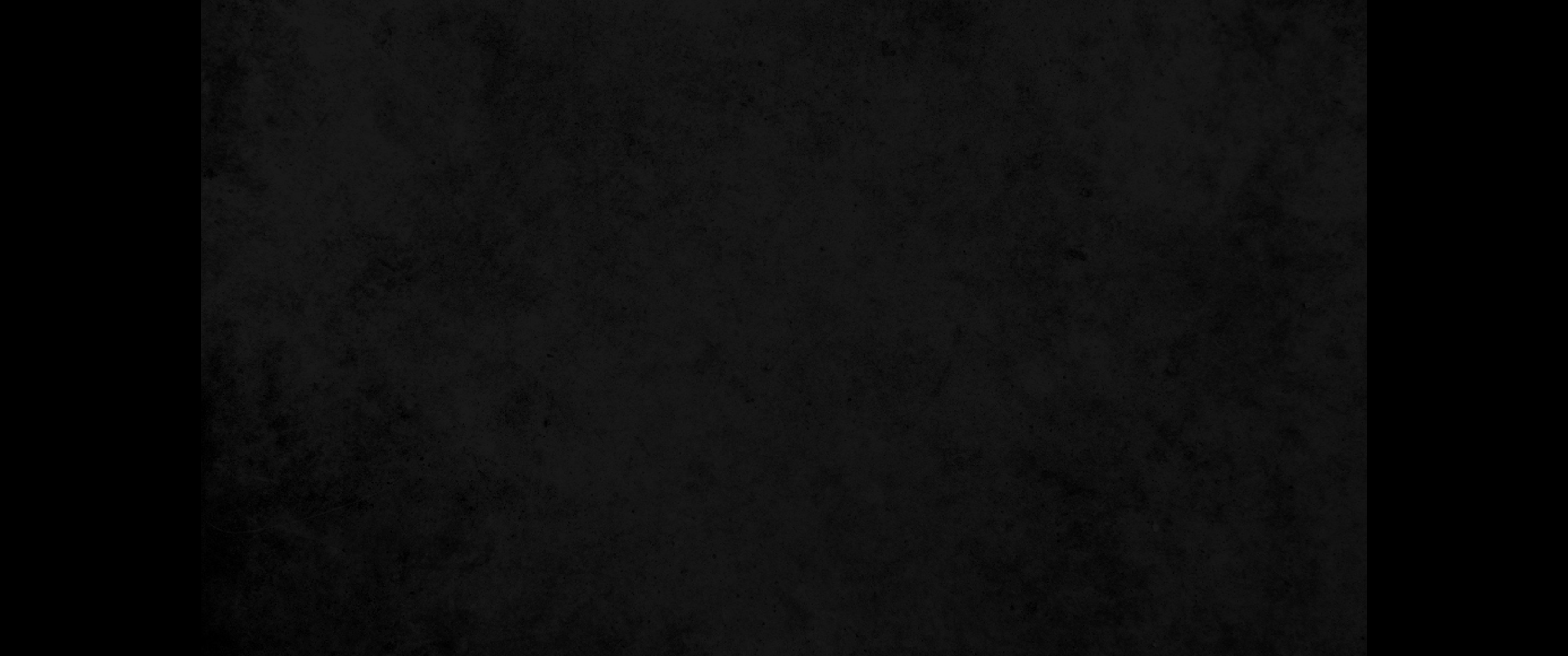 1. 요나가 물고기 뱃속에서 그의 하나님 여호와께 기도하여1. From inside the fish Jonah prayed to the LORD his God.
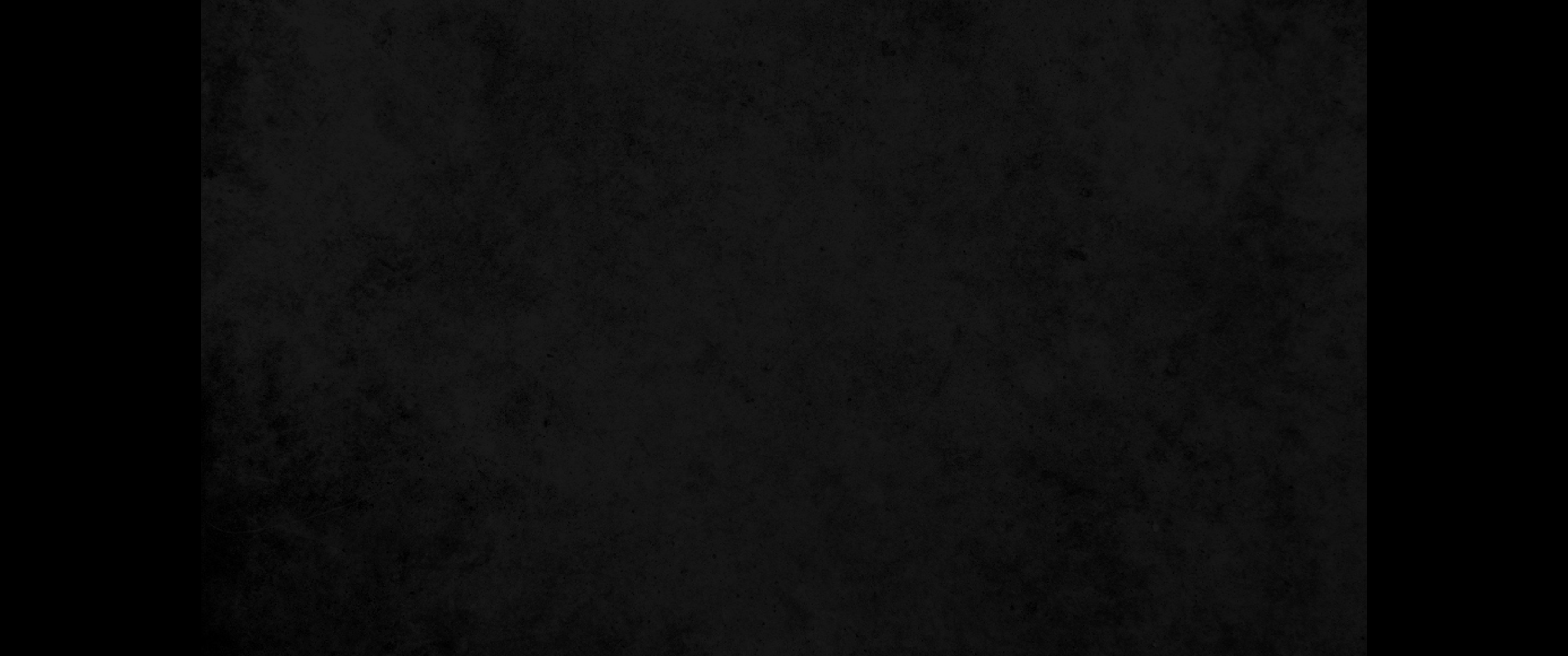 2. 이르되 내가 받는 고난으로 말미암아 여호와께 불러 아뢰었더니 주께서 내게 대답하셨고 내가 스올의 뱃속에서 부르짖었더니 주께서 내 음성을 들으셨나이다2. He said: 'In my distress I called to the LORD, and he answered me. From the depths of the grave I called for help, and you listened to my cry.
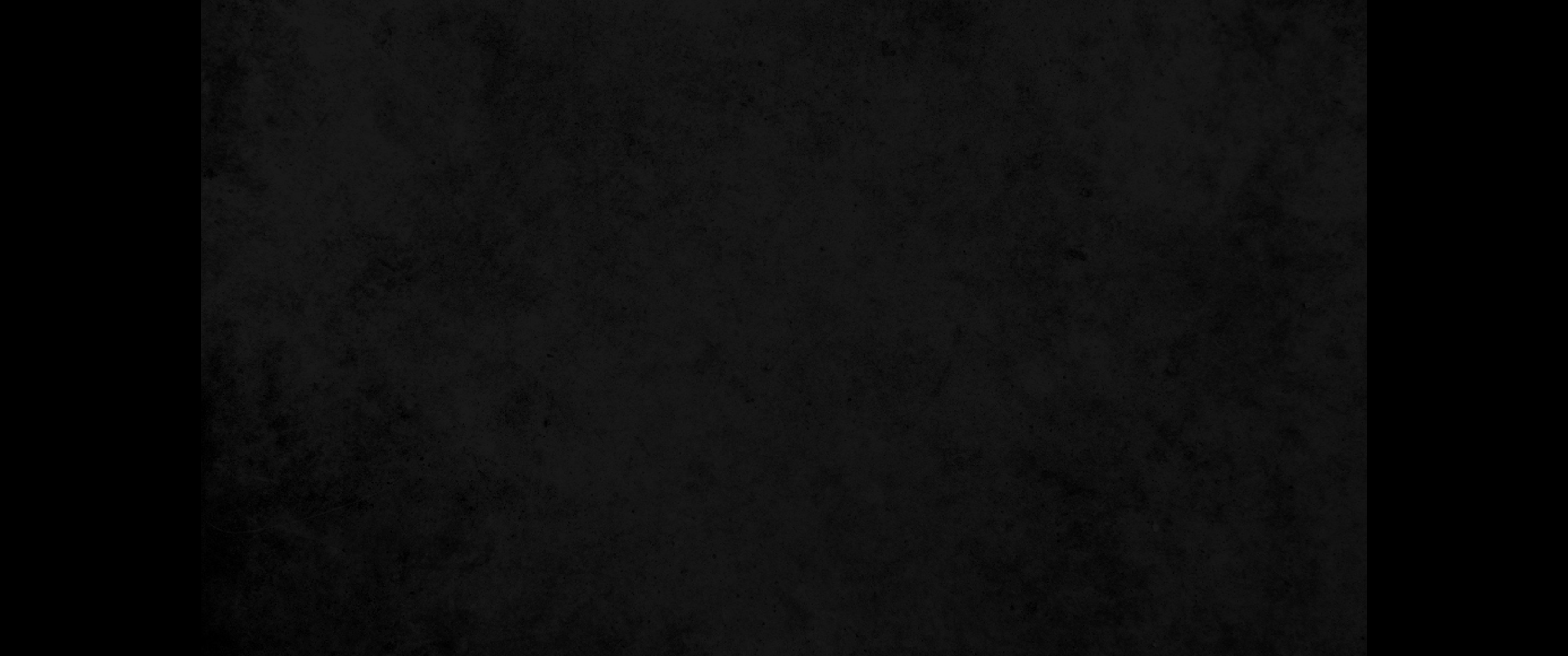 3. 주께서 나를 깊음 속 바다 가운데에 던지셨으므로 큰 물이 나를 둘렀고 주의 파도와 큰 물결이 다 내 위에 넘쳤나이다3. You hurled me into the deep, into the very heart of the seas, and the currents swirled about me; all your waves and breakers swept over me.
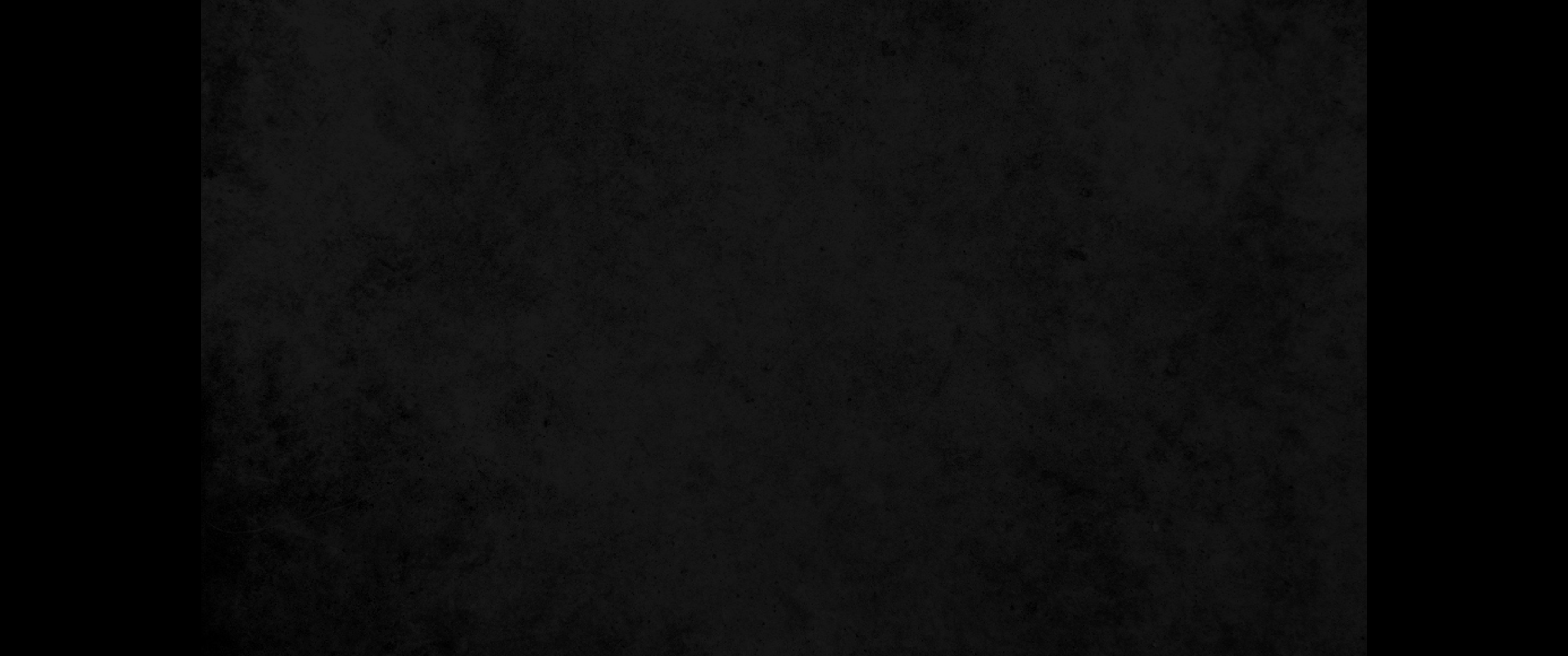 4. 내가 말하기를 내가 주의 목전에서 쫓겨났을지라도 다시 주의 성전을 바라보겠다 하였나이다4. I said, 'I have been banished from your sight; yet I will look again toward your holy temple.'
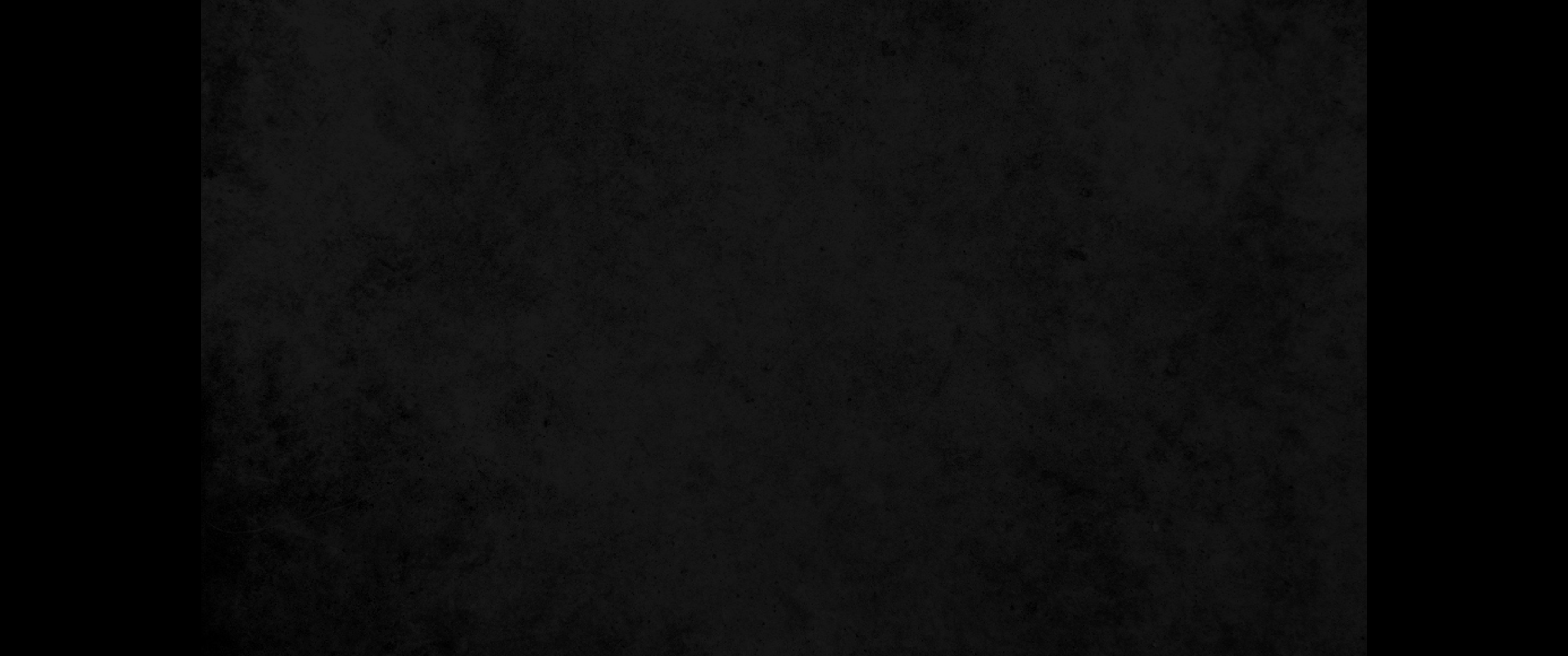 5. 물이 나를 영혼까지 둘렀사오며 깊음이 나를 에워싸고 바다 풀이 내 머리를 감쌌나이다5. The engulfing waters threatened me, the deep surrounded me; seaweed was wrapped around my head.
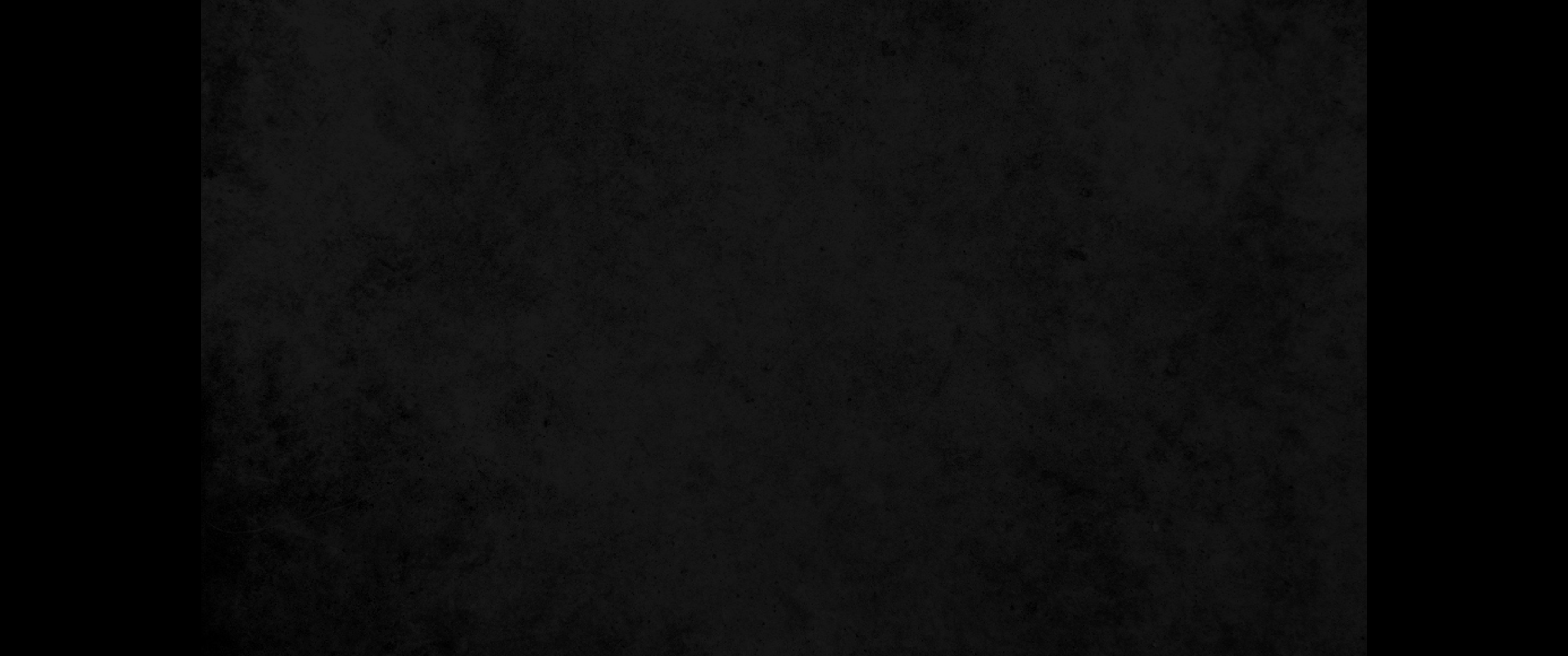 6. 내가 산의 뿌리까지 내려갔사오며 땅이 그 빗장으로 나를 오래도록 막았사오나 나의 하나님 여호와여 주께서 내 생명을 구덩이에서 건지셨나이다6. To the roots of the mountains I sank down; the earth beneath barred me in forever. But you brought my life up from the pit, O LORD my God.
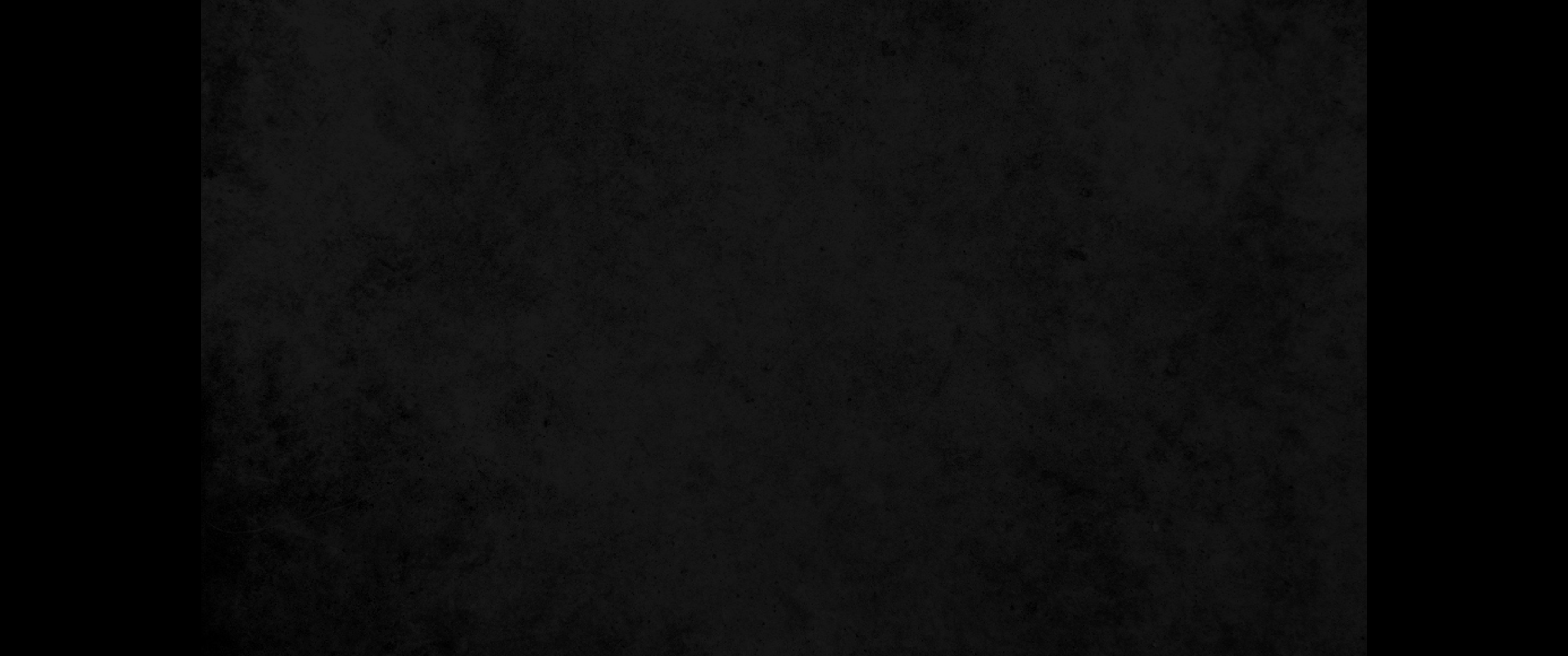 7. 내 영혼이 내 속에서 피곤할 때에 내가 여호와를 생각하였더니 내 기도가 주께 이르렀사오며 주의 성전에 미쳤나이다7. 'When my life was ebbing away, I remembered you, LORD, and my prayer rose to you, to your holy temple.
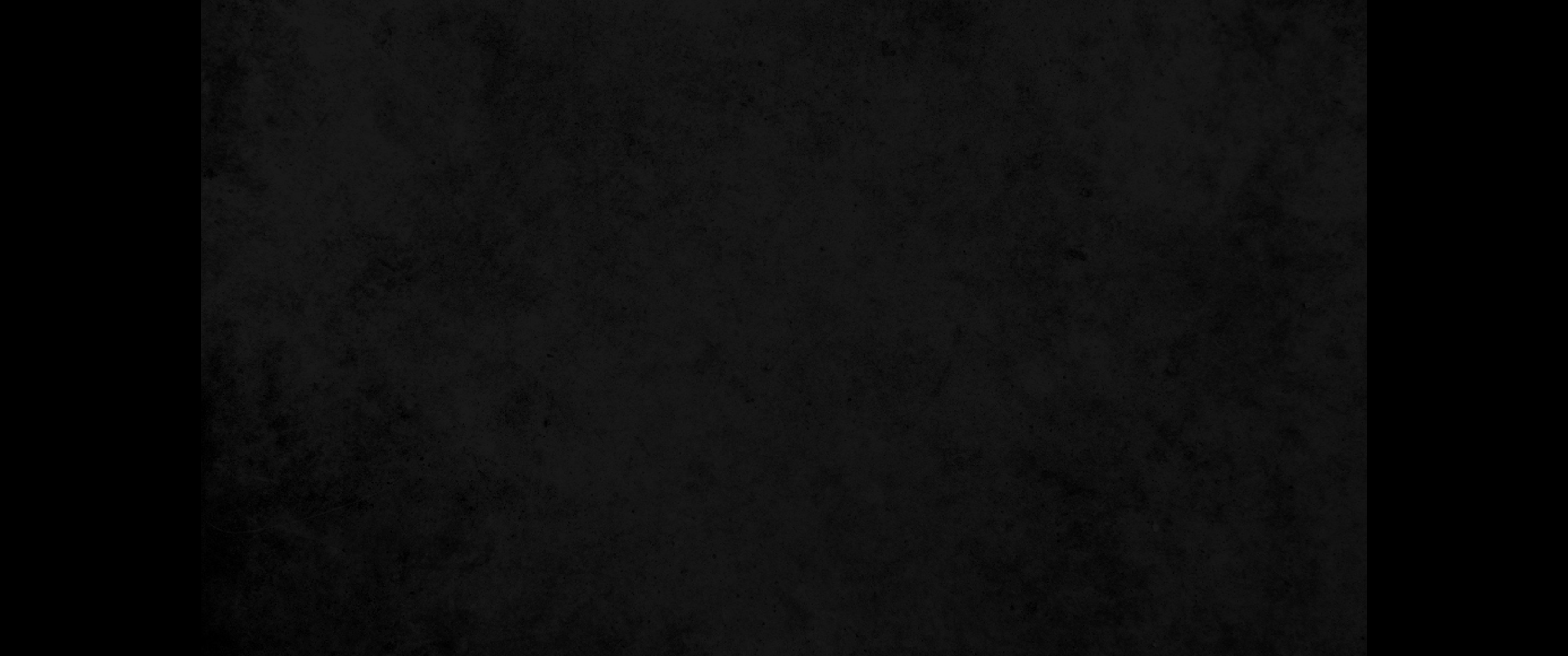 8. 거짓되고 헛된 것을 숭상하는 모든 자는 자기에게 베푸신 은혜를 버렸사오나8. 'Those who cling to worthless idols forfeit the grace that could be theirs.
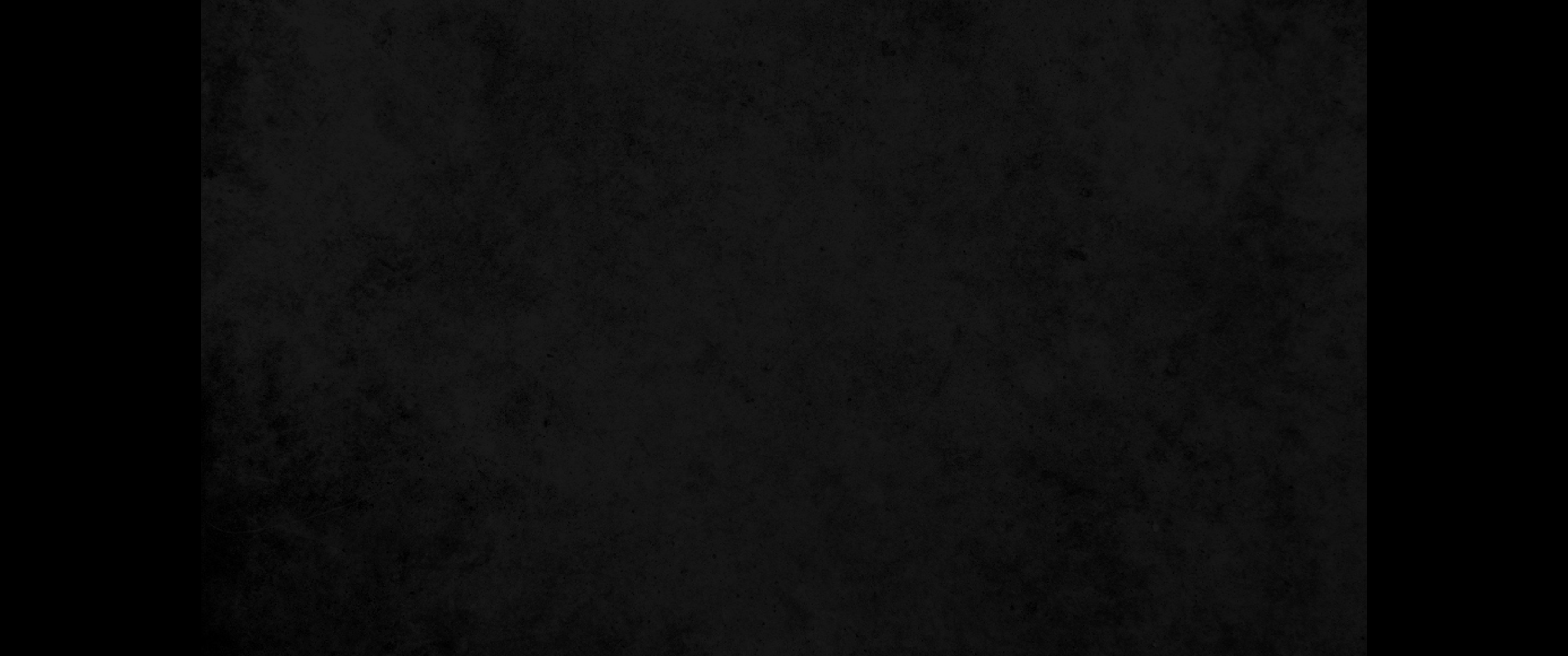 9. 나는 감사하는 목소리로 주께 제사를 드리며 나의 서원을 주께 갚겠나이다 구원은 여호와께 속하였나이다 하니라9. But I, with a song of thanksgiving, will sacrifice to you. What I have vowed I will make good. Salvation comes from the LORD.'
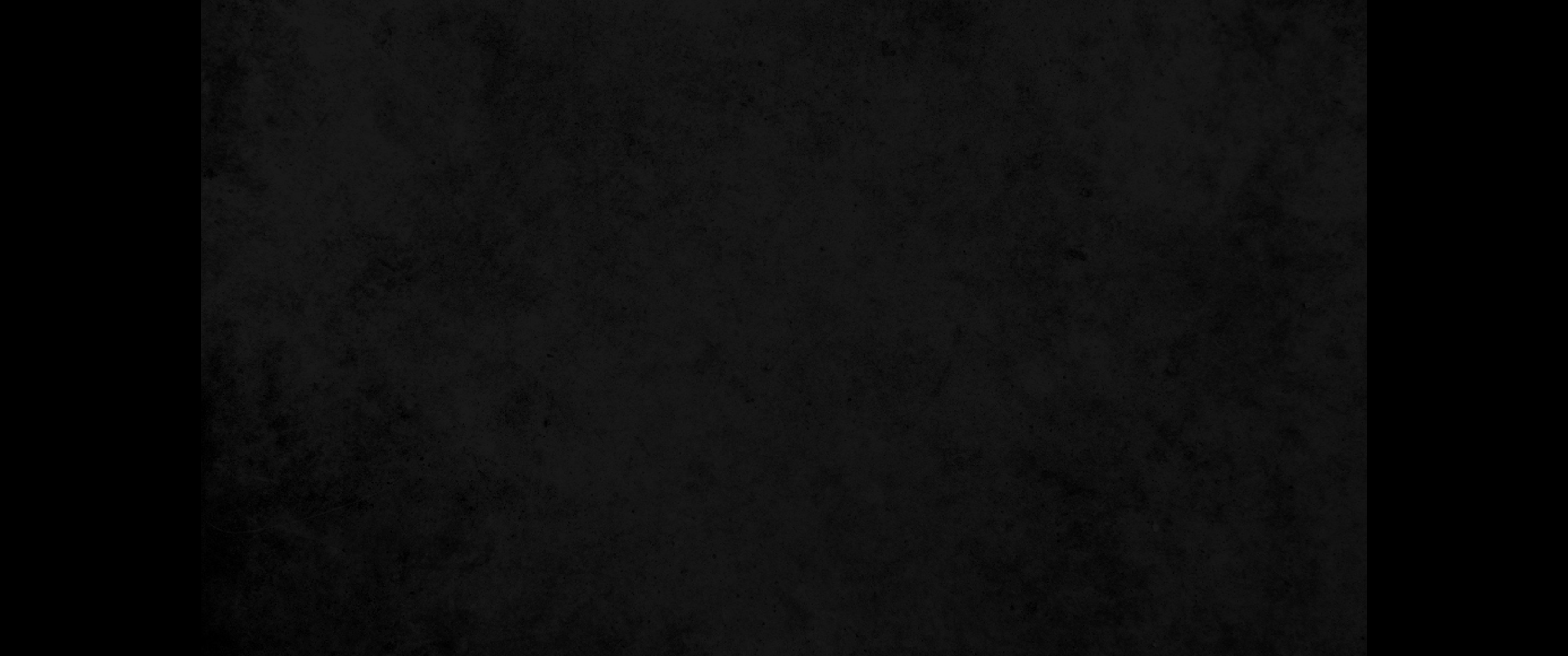 10. 여호와께서 그 물고기에게 말씀하시매 요나를 육지에 토하니라10. And the LORD commanded the fish, and it vomited Jonah onto dry land.